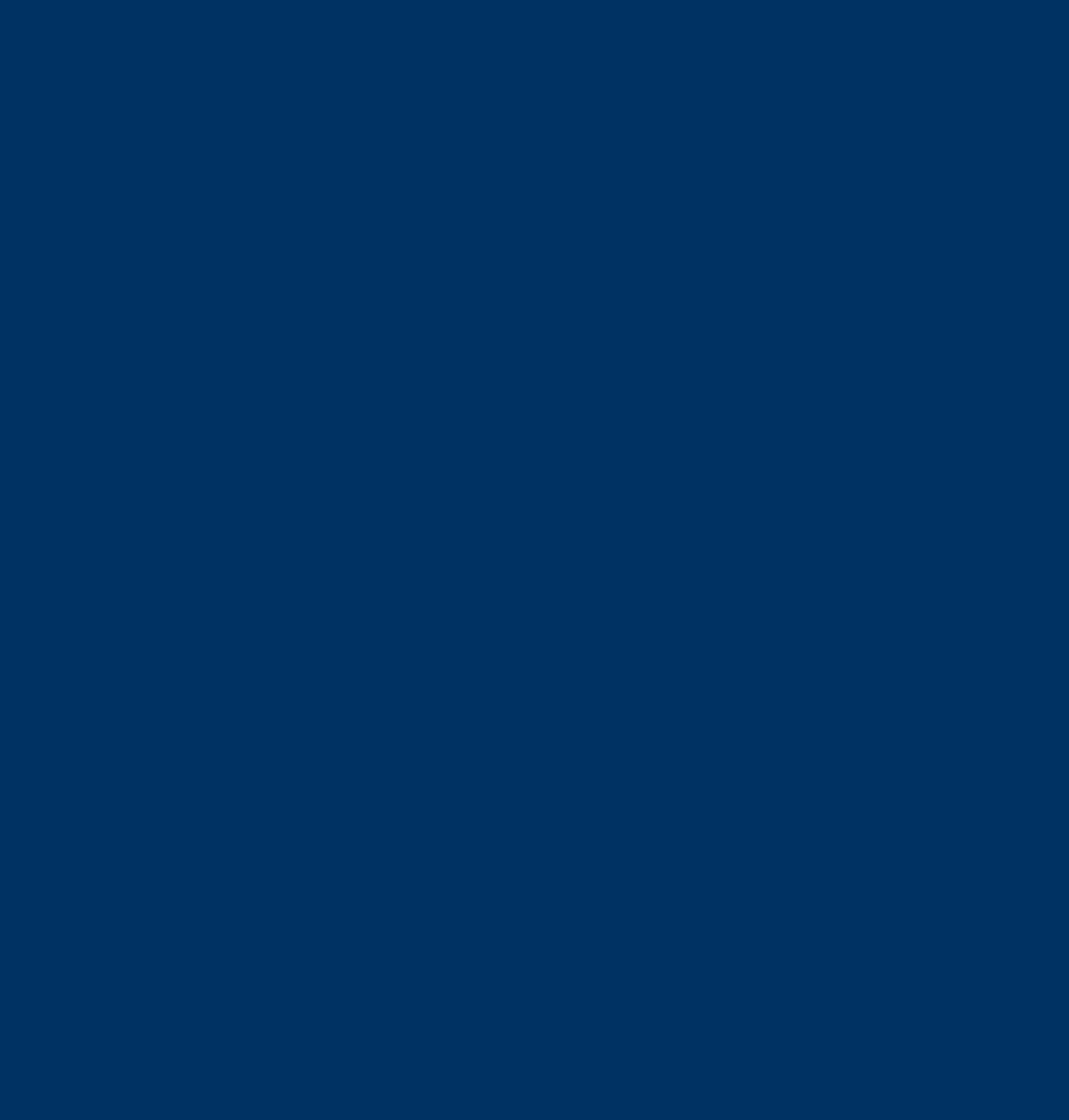 XXII COLOQUIO DE INVESTIGACIÓN DE ESTUDIANTES DE PSICOLOGÍA
2024
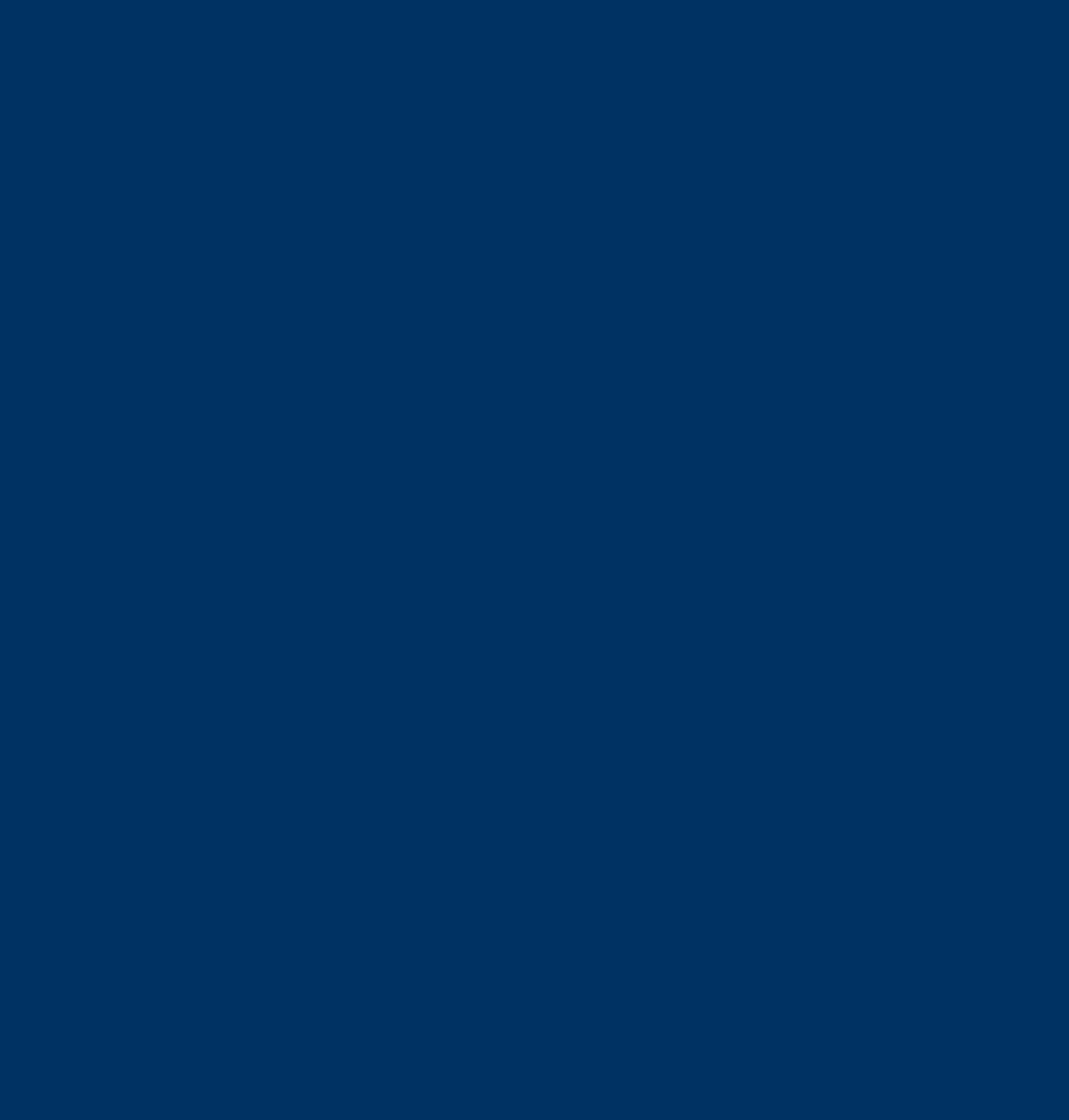 Título de investigación
Apellidos y nombres del autor 1
Apellidos y nombres del autor 2
Apellidos y nombres del asesor
Escuela Profesional de Psicología
Puede cambiar el título
Introducción
Escribe tu título aquí
Escribe tu título aquí
Escribe tu título aquí
Escribe tu texto aquí, escribe tu texto aquí, escribe tu texto aquí, escribe tu texto aquí, escribe tu texto aquí, escribe tu texto aquí, escribe tu texto aquí, escribe tu texto aquí.
Escribe tu texto aquí, escribe tu texto aquí, escribe tu texto aquí, escribe tu texto aquí, escribe tu texto aquí, escribe tu texto aquí, escribe tu texto aquí, escribe tu texto aquí.
Escribe tu texto aquí, escribe tu texto aquí, escribe tu texto aquí, escribe tu texto aquí, escribe tu texto aquí, escribe tu texto aquí, escribe tu texto aquí, escribe tu texto aquí.
60%
70%
90%
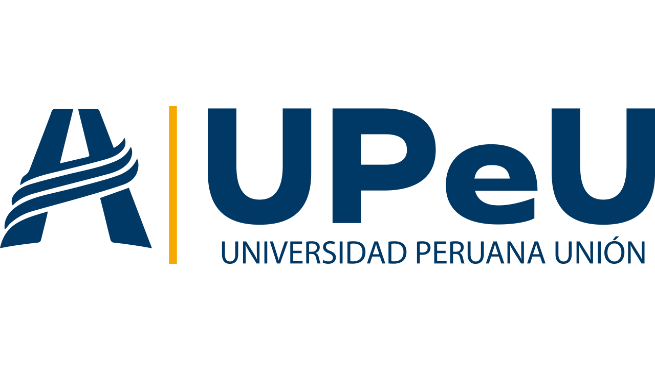 Sé Íntegro, Sé Misionero, Sé Innovador
Puede cambiar el título
Introducción
Presentation
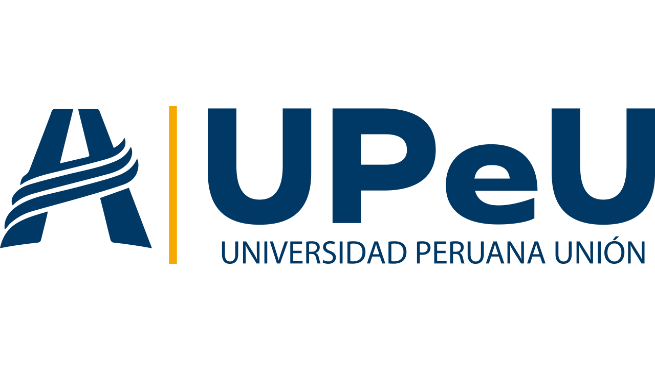 Sé Íntegro, Sé Misionero, Sé Innovador
Puede cambiar el título
Desarrollo del tema
Describa el desarrollo de la temática
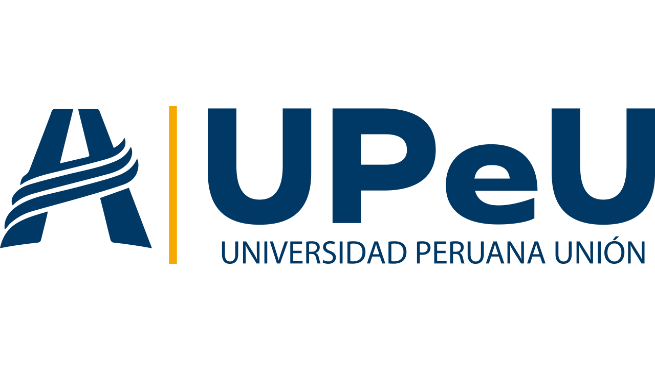 Sé Íntegro, Sé Misionero, Sé Innovador
Puede cambiar el título
Desarrollo del tema
Escribe tu texto aquí, escribe tu texto aquí.
Objetivo General
Escribe tu texto aquí, escribe tu texto aquí.
Objetivo específicas
Escribe tu texto aquí, escribe tu texto aquí.
Objetivo especificas
Escribe tu texto aquí, escribe tu texto aquí.
Objetivo específicas
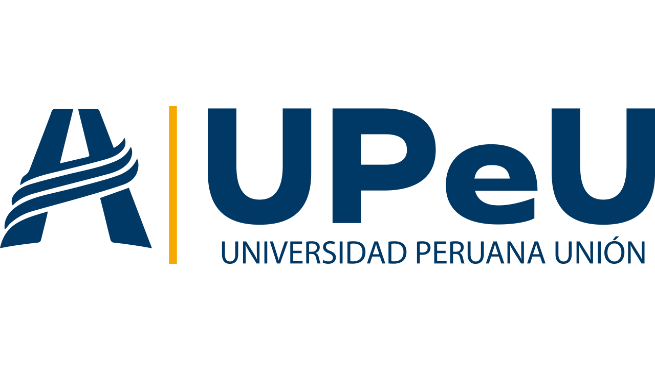 Sé Íntegro, Sé Misionero, Sé Innovador
Puede cambiar el título
Desarrollo del tema
TIPO
DISEÑO
CORTE
ENFOQUE
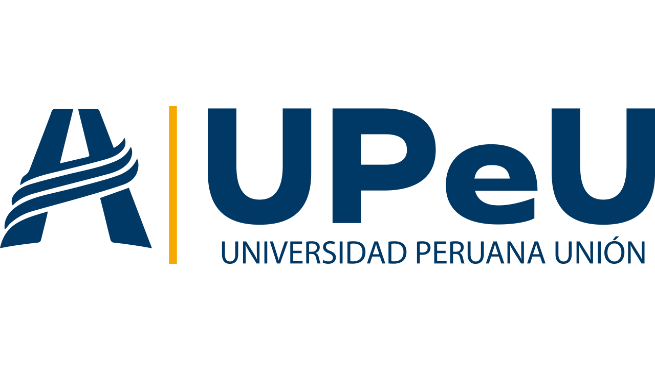 Sé Íntegro, Sé Misionero, Sé Innovador
Puede cambiar el título
Conclusiones
Describa las conclusiones importantes de la temática
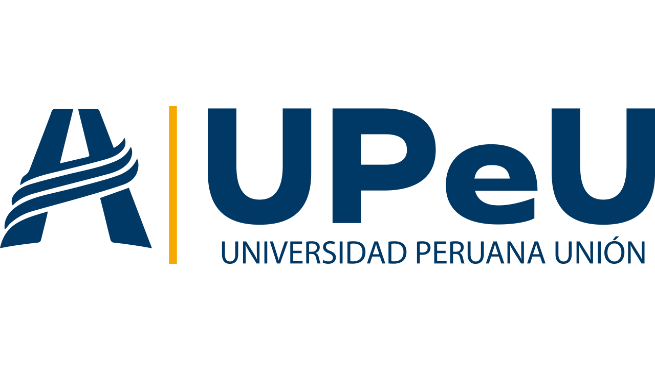 Sé Íntegro, Sé Misionero, Sé Innovador
Conclusiones
Puede cambiar el título
Título
Título
Coloque ideas centrales
Coloque ideas centrales
A
B
C
D
Título
Título
Coloque ideas centrales
Coloque ideas centrales
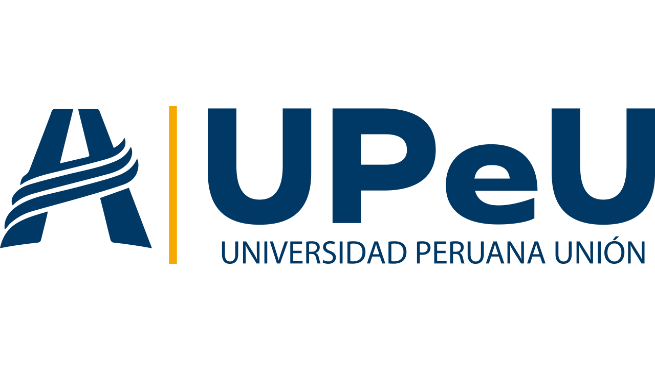 Sé Íntegro, Sé Misionero, Sé Innovador
Puede cambiar el título
REFERENCIAS
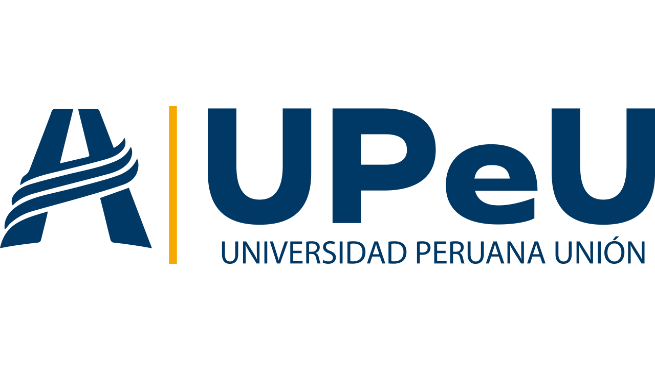 Sé Íntegro, Sé Misionero, Sé Innovador
Puede usar cualquiera de estos íconos.
RECURSOS
Puede usar cualquiera de estos íconos
RECURSOS
Puede usar cualquiera de estos íconos
RECURSOS